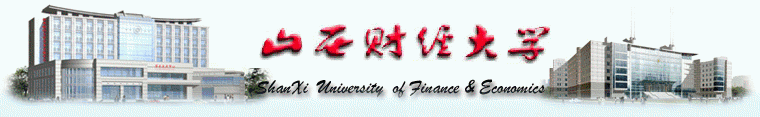 政府会计制度解读
——行政事业单位会计科目和报表
昝志宏 教授
讲授提纲
一、政府会计体系出台背景
二、政府会计体系创新变化
三、政府会计准则详细解读
四、政府会计核算内容解读
五、政府会计报表编制解读
一、政府会计体系出台背景
为了加快推进政府会计改革，构建统一、科学、规范的政府会计标准体系和权责发生制政府综合财务报告制度，2015年10月23日，楼继伟部长签署财政部令第78号公布《政府会计准则——基本准则》，自2017年1月1日起施行。
2016年至今，财政部有先后发布了政府会计具体准则的存货、投资、固定资产、无形资产、公共基础设施、政府储备物资等6项以及固定资产准则应用指南。
  2017年10月24日，财政部印发了《政府会计制度——行政事业单位会计科目和报表》（财会〔2017〕25号，），自2019年1月1日起施行，鼓励行政事业单位提前执行。
（一）原预算会计标准体系的弊端
多年来，我国在政府会计领域实行的是以收付实现制为核算基础的预算会计标准体系，主要包括财政总预算会计制度、行政单位会计制度和事业单位会计准则制度等。
  这一体系是适应财政预算管理的要求建立和逐步发展起来的，为财政资金的运行管理和宏观经济决策发挥了重要的基础性作用。
现行政府预算会计制度体系
财政总预算会计制度
行政单位会计制度
事业单位会计准则
事业单位会计制度
参与预算执行的会计：
  国库会计
  税收征解会计
  土地储备资金会计
  农业综合开发资金会计
  国家物资储备资金会计等
行业事业单位会计制度（医院、高校、中小学校、科学、彩票、基层医疗卫生机构、测绘、地勘等）
现行政府会计多项制度并存，体系繁杂、内容交叉、核算口径不一，造成不同部门、单位的会计信息可比性不高，通过汇总、调整编制的政府财务报告信息质量较低。具体表现在：
  1、不能如实反映政府“家底”，不利于政府加强资产负债管理；
  2、不能客观反映政府运行成本，不利于科学评价政府的运营绩效；
  3、缺乏统一、规范的政府会计标准体系，不能提供信息准确完整的政府财务报告。
（二）十八届三中全会和新《预算法》要求
党的十八届三中全会通过《中共中央关于全面深化改革若干重大问题的决定》（2013）
“建立权责发生制的政府综合财务报告制度，建立规范合理的中央和地方政府债务管理及风险预警机制”
新《预算法》（2014年8月通过）
第97条  各级政府财政部门应当按年度编制以权责发生制为基础的政府综合财务报告，报告政府整体财务状况、运行情况和财政中长期可持续性，报本级人民代表大会常务委员会备案
2014年12月，国务院批转了财政部制定的《权责发生制政府综合财务报告制度改革方案》国发[2014]63号，确立了政府会计改革的指导思想、总体目标、基本原则、主要任务、具体内容、配套措施、实施步骤和组织保障。
   《改革方案》提出，权责发生制政府综合财务报告制度改革是基于政府会计规则的重大改革，其前提和基础就是要构建统一、科学、规范的政府会计准则体系，包括制定政府会计基本准则、具体准则及应用指南和健全完善政府会计制度。
政府财务报告与政府决算报告
二者关系：
适度分离
    ——各具不同功能、各具不同生成原理、各具不同报送要求
相互衔接
    ——反映的经济业务有交叉，预算收支/结余与财务收入费用/盈余之间有勾稽、有衔接
  ——总体上相互协调、相互补充
政府决算报告和政府财务报告的区别
（三）政府会计标准体系的内容
——基本准则+具体准则及应用指南+会计制度（财政总预算会计+行政事业单位会计）
——条件成熟时，推行政府成本会计，规定政府运行成本归集和分摊方法等
政府会计标准体系由政府会计基本准则、具体准则及其应用指南和政府会计制度组成。
1、基本准则主要对政府会计目标、会计主体、会计信息质量要求、会计核算基础，以及会计要素定义、确认和计量原则、列报要求等做出规定。
    《基本准则》作为政府会计的“概念框架”，统驭政府会计具体准则和政府会计制度的制定，并为政府会计实务问题提供处理原则，为编制政府财务报告提供基础标准。
——原则性安排
2、具体准则主要规定政府发生的经济业务或事项的会计处理原则，具体规定经济业务或事项引起的会计要素变动的确认、计量和报告。应用指南主要对具体准则的实际应用作出操作性规定。
——操作性安排
    3、政府会计制度主要规定政府会计科目及其使用说明、会计报表格式及其编制说明等，便于会计人员进行日常核算。
——应用性安排
政府会计准则体系
属于概念框架，统驭具体会计准则和会计制度制定
政府会计基本准则
规定政府会计主体发生的经济业务或事项的会计处理（确认、计量和披露）原则
政府会计具体准则
应用指南
会计要素类
财务报告类
对具体准则的实际应用作出的操作性规定
特殊事项类
政府会计制度
规定政府会计科目及其使用说明、会计报表格式及其填制说明
财政总会计
行政事业单位会计
（四）制定政府会计基本准则的意义
制定出台政府会计基本准则，是全面深化财税体制改革的重要举措，对于构建统一、科学、规范的政府会计准则体系具有重要的基础性作用，在我国政府会计改革进程中具有重要的里程碑意义。
1、规范政府会计核算，提高会计信息质量
政府会计准则及制度反映了当前政府会计改革发展的内在需要，体现了国际公共部门会计概念框架的发展动态，明确了政府会计标准体系中需要解决的基本问题、基本原则和方法，构建了统一、科学、规范的政府会计概念体系，为建立国家统一的政府会计标准体系奠定了基础。
   政府会计准则及制度颁布实施有利于规范各级政府、各部门、各单位的会计核算，提高政府会计信息的可靠性、全面性、相关性、可比性、及时性和可理解性。
2、夯实财政管理基础，建立现代财政制度
政府会计准则及制度在完善现行政府预算会计功能的同时，强化政府财务会计功能，在政府会计核算中引入权责发生制原则，对资产、负债等会计要素的概念、信息质量特征，都做出了重新界定、提出了新的要求，从而保证政府资产、负债等信息得以如实记录、完整反映。
    政府会计准则及制度颁布实施有利于全面反映政府财务状况，有利于进一步加强政府的资产管理和控制债务风险，有利于健全预算管理基础。
3、反映政府运行成本，科学评价政府绩效
政府会计按照权责发生制原则规范了收入和费用要素，在政府财务报告中引入成本、绩效等先进理念。
    政府会计实施能够合理归集、反映政府的运行费用和履职成本，科学评价政府、部门、单位等耗费公共资源、成本边际等情况，有利于建立并有效实施预算绩效评价制度，为科学开展考评政府绩效提供扎实有效的信息基础。
4、提升政府工作透明度，提升国家治理能力
政府会计确立了政府预算会计和财务会计适度分离又相互衔接的政府会计体系，要求政府会计主体同时提供决算报告和财务报告。
政府会计实施能够全面、清晰反映政府预算执行信息和财务状况，显著提升财政透明度，满足权力机关、社会公众等对政府财政财务信息全面性、准确性和及时性的需求，从而有利于进一步规范政府行为和提高政府决策能力，促进国家治理能力的现代化。
二、政府会计体系创新变化
政府会计准则及制度是政府会计领域一次重大的制度变革和理论创新。表现在：
 1.重构了政府会计核算模式
 2.确立了会计核算的3+5要素
 3.明确了资产负债计量属性及应用
 4. 统一了现行各项单位会计制度  
 5.整合了基建会计核算  
 6.完善了报表体系和结构
1、重构了政府会计核算模式
构建了政府预算会计和财务会计适度分离并相互衔接的政府会计核算体系。
即政府会计由预算会计和财务会计构成，前者一般实行收付实现制，后者实行权责发生制。
通过预算会计核算形成决算报告，通过财务会计核算形成财务报告，全面、清晰反映政府预算执行信息和财务信息。
“五双”会计模式解析
构建了“财务会计和预算会计适度分离并相互衔接”的会计核算模式。即“双依据/双功能/双基础/双报告/双信息”
适度分离表现为：一是双依据，即财务会计依据《会计法》，预算会计依据《预算法》。二是双功能，在同一会计核算系统中实现财务会计和预算会计双重功能；三是双基础，财务会计采用权责发生制，预算会计采用收付实现制；四是双报告，通过财务会计核算形成财务报告，通过预算会计核算形成决算报告；五是双信息，即财务会计提供财务盈余信息，预算会计提供预算执行信息。
“相互衔接”体现在：
一是对纳入部门预算管理的现金收支进行“平行记账”。在进行财务会计核算的同时也应当进行预算会计核算。对于其他业务，仅需要进行财务会计核算。财务会计是必做题；预算会计是选做题
二是财务报表与预算会计报表之间存在勾稽关系。通过编制“本期预算结余与本期盈余差异调节表”并在附注中进行披露，反映单位财务会计和预算会计因核算基础和核算范围不同所产生的本年盈余数（即本期收入与费用之间的差额）与本年预算结余数（本年预算收入与预算支出的差额）之间的差异，从而揭示财务会计和预算会计的内在联系。
政府会计
财务会计
预算会计
权责发生制
收付实现制
财务报告
决算报告
强化
完善
规范单位会计行为，提高会计信息质量
政府会计准则及制度要求按收付实现制对预算收入、预算支出和预算结余进行会计核算，按权责发生制对资产、负债、净资产和收入、费用进行会计核算，同时对各个会计要素的确认、计量和列示等提出了原则性要求，对会计信息质量提出了明确的标准
    有助于行政事业单位对各项经济业务或事项进行全面、规范地会计处理，不断提升单位会计信息质量。
2、确立了会计核算的3+5要素
政府会计准则及制度规定预算收入、预算支出和预算结余3个预算会计要素和资产、负债、净资产、收入和费用5个财务会计要素。其中，首次提出收入、费用两个要素，有别于现行预算会计中的收入和支出要素，主要是为了准确反映政府会计主体的运行成本，科学评价政府资源管理能力和绩效。同时，按照政府会计改革最新理论成果对资产、负债要素进行了重新定义。
《基本准则》针对每个会计要素，规范了其定义和确认标准，为在政府会计具体准则和政府会计制度层面规范政府发生的经济业务或事项的会计处理提供了基本原则，保证了政府会计标准体系的内在一致性。
    特别是，对政府资产和负债进行界定时，充分考虑了当前财政管理的需要，比如，在界定政府资产时，特别强调了“服务潜力”，除了自用的固定资产等以外，将公共基础设施、政府储备资产、文化文物资产、保障性住房和自然资源资产等纳入政府会计核算范围；对政府负债进行界定时，强调了“现时义务”，将政府因承担担保责任而产生的预计负债也纳入会计核算范围。
扩大了政府资产负债核算范围
在资产方面，增加了公共基础设施、政府储备物资、文物文化资产、保障性住房和受托代理资产的核算内容，以全面核算单位控制的各类资产.
在负债方面，增加了预计负债、受托代理负债等核算内容，以全面反映单位所承担的现时义务。
此外，为了准确反映单位资产扣除负债之后的净资产状况，将净资产按照主要来源分类为累计盈余和专用基金，并根据净资产其他来源设置了权益法调整、无偿调拨净资产等会计科目。
强化了财务会计功能
《政府会计制度》在财务会计核算中全面引入了权责发生制，在会计科目设置和账务处理说明中着力强化财务会计功能，增加了收入和费用两个核算内容；对长期股权投资采用权益法核算，确认自行开发形成的无形资产的成本，要求对固定资产、公共基础设施、保障性住房和无形资产计提折旧或摊销，引入坏账准备等减值概念，确认预计负债、待摊费用和预提费用等。强化财务会计功能，对于科学编制权责发生制政府财务报告、准确反映单位财务状况和运行成本等情况具有重要的意义。
准确反映运行成本，科学评价单位绩效
准则与制度要求单位按照权责发生制原则核算各项耗费，如计提固定资产折旧费用、无形资产摊销费用等，并要求编制收入费用表，合理归集、反映单位的运行费用和履职成本
    从而有助于科学评价单位耗费公共资源、成本边际等情况，建立并有效实施预算绩效评价制度，提升单位绩效评价的科学性。
3、明确了资产负债计量属性及应用
政府会计准则及制度提出，资产的计量属性主要包括历史成本、重置成本、现值、公允价值和名义金额，负债的计量属性主要包括历史成本、现值和公允价值。
    同时，强调了历史成本计量原则，即政府会计主体对资产和负债进行计量时，一般应当采用历史成本。采用其他计量属性的，应当保证所确定的金额能够持续、可靠计量。这样规定，既体现了资产负债计量的前瞻性，也充分考虑了政府会计实务的现状。
4.统一了现行各项单位会计制度
《政府会计制度》有机整合了《行政单位会计制度》、《事业单位会计制度》和医院、基层医疗卫生机构、高等学校、中小学校、科学事业单位、彩票机构、地勘单位、测绘单位、林业（苗圃）等行业事业单位会计制度的内容。
在科目设置、科目和报表项目说明中，一般情况下，不再区分行政和事业单位，也不再区分行业事业单位。
在核算内容方面，基本保留了现行各项制度中的通用业务和事项，在会计政策方面，对同类业务尽可能作出同样的处理规定。
5.整合了基建会计核算
现行制度规定，单位对于基本建设投资的会计核算除遵循相关会计制度规定外，还应当按照国家有关基本建设会计核算的规定单独建账、单独核算，但同时应将基建账相关数据按期并入单位“大账”。
《政府会计制度》依据《基本建设财务规则》和相关预算管理规定，对单位建设项目会计核算进行了规定。
单位对基本建设投资按照本制度规定统一进行会计核算，不再单独建账，大大简化了单位基本建设业务的会计核算，有利于提高单位会计信息的完整性。
6.完善了报表体系和结构
《政府会计制度》将报表分为预算会计报表和财务报表两大类。
预算会计报表由预算收入表、预算结转结余变动表和财政拨款预算收入支出表组成，是编制部门决算报表的基础。
财务报表由会计报表和附注构成，其中单位可自行选择编制现金流量表。
此外，对报表附注应当披露的内容进行了细化，对会计报表重要项目说明提供了可参考的披露格式、要求按经济分类披露费用信息、要求披露本年预算结余和本年盈余的差异调节过程等。
构建了政府财务报告体系
政府会计准则及制度要求政府会计主体除按财政部要求编制决算报表外，至少还应编制资产负债表、收入费用表和现金流量表，并按规定编制合并财务报表。
    同时强调，政府财务报告包括政府综合财务报告和政府部门财务报告，构建了满足现代财政制度需要的政府财务报告体系。
政府会计准则及制度要求单位在编制决算报告的同时，还要编制包括资产负债表、收入费用表和现金流量表在内的财务报告，全面反映单位的预算执行情况和财务状况、运行情况和现金流量等。
    各部门还要按规定合并所属单位的财务报表，编制部门合并财务报告，全面反映部门整体财务状况，并按照规定进行审计和公开。政府会计准则及制度的实施，将显著提升单位财务透明度。
三、政府会计准则详细解读
第一部分 政府会计准则详细解读  

《政府会计准则—基本准则》共六章62条。
    第一章为总则，规定了立法目的和制定依据、适用范围、政府会计体系与核算基础、基本准则定位、报告目标和使用者、会计基本假设和记账方法等。
    第二章为政府会计信息质量要求，明确了政府会计信息应当满足的7个方面质量要求，即可靠性、全面性、相关性、及时性、可比性、可理解性和实质重于形式。
第三章为政府预算会计要素，规定了预算收入、预算支出和预算结余3个预算会计要素的定义、确认和计量标准，以及列示要求。
   第四章为政府财务会计要素，规定了资产、负债、净资产、收入和费用5个财务会计要素的定义、确认标准、计量属性和列示要求。
    第五章为政府决算报告和财务报告，规定了决算报告、财务报告和财务报表的定义、主要内容和构成。
    第六章为附则，规定了相关基本概念的定义，明确了施行日期。第六十二条 本准则自2017年1月1日起施行。
第一章　总 则
1、立法目的和依据：
    第一条 为了规范政府的会计核算，保证会计信息质量，根据《中华人民共和国会计法》、《中华人民共和国预算法》和其他有关法律、行政法规，制定本准则。
    第五十七条 本准则所称会计核算，包括会计确认、计量、记录和报告各个环节，涵盖填制会计凭证、登记会计账簿、编制报告全过程。
2、适用范围：
    第二条 本准则适用于各级政府、各部门、各单位（以下统称政府会计主体）。
    前款所称各部门、各单位是指与本级政府财政部门直接或者间接发生预算拨款关系的国家机关、军队、政党组织、社会团体、事业单位和其他单位。
    军队、已纳入企业财务管理体系的单位和执行《民间非营利组织会计制度》的社会团体，不适用本准则。
3、组成及结账基础：
    第三条 政府会计由预算会计和财务会计构成。
    预算会计实行收付实现制，国务院另有规定的，依照其规定。
    财务会计实行权责发生制。
    第五十八条 本准则所称预算会计，是指以收付实现制为基础对政府会计主体预算执行过程中发生的全部收入和全部支出进行会计核算，主要反映和监督预算收支执行情况的会计。
    第五十九条 本准则所称财务会计，是指以权责发生制为基础对政府会计主体发生的各项经济业务或者事项进行会计核算，主要反映和监督政府会计主体财务状况、运行情况和现金流量等的会计。
第六十条 本准则所称收付实现制，是指以现金的实际收付为标志来确定本期收入和支出的会计核算基础。凡在当期实际收到的现金收入和支出，均应作为当期的收入和支出；凡是不属于当期的现金收入和支出，均不应当作为当期的收入和支出。
    第六十一条 本准则所称权责发生制，是指以取得收取款项的权利或支付款项的义务为标志来确定本期收入和费用的会计核算基础。凡是当期已经实现的收入和已经发生的或应当负担的费用，不论款项是否收付，都应当作为当期的收入和费用；凡是不属于当期的收入和费用，即使款项已在当期收付，也不应当作为当期的收入和费用。
4、政府会计基本准则的地位：
    第四条 政府会计具体准则及其应用指南、政府会计制度等，应当由财政部遵循本准则制定。

5、政府会计的目标：
    第五条 政府会计主体应当编制决算报告和财务报告。
决算报告的目标是向决算报告使用者提供与政府预算执行情况有关的信息，综合反映政府会计主体预算收支的年度执行结果，有助于决算报告使用者进行监督和管理，并为编制后续年度预算提供参考和依据。
        政府决算报告使用者包括各级人民代表大会及其常务委员会、各级政府及其有关部门、政府会计主体自身、社会公众和其他利益相关者。
财务报告的目标是向财务报告使用者提供与政府的财务状况、运行情况（含运行成本，下同）和现金流量等有关信息，反映政府会计主体公共受托责任履行情况，有助于财务报告使用者作出决策或者进行监督和管理。
        政府财务报告使用者包括各级人民代表大会常务委员会、债权人、各级政府及其有关部门、政府会计主体自身和其他利益相关者。
6、政府会计假设：
（1）会计主体假设：第六条 政府会计主体应当对其自身发生的经济业务或者事项进行会计核算。
（2）持续经营假设：第七条 政府会计核算应当以政府会计主体持续运行为前提。
（3）会计期间假设：第八条 政府会计核算应当划分会计期间，分期结算账目，按规定编制决算报告和财务报告。会计期间至少分为年度和月度。会计年度、月度等会计期间的起讫日期采用公历日期。
（4）货币计量假设：第九条 政府会计核算应当以人民币作为记账本位币。发生外币业务时，应当将有关外币金额折算为人民币金额计量，同时登记外币金额。
7、记账方法：
第十条 政府会计核算应当采用借贷记账法记账。
第二章　政府会计信息质量要求
1、真实性原则：
    第十一条 政府会计主体应当以实际发生的经济业务或者事项为依据进行会计核算，如实反映各项会计要素的情况和结果，保证会计信息真实可靠。
2、全面性原则：
    第十二条 政府会计主体应当将发生的各项经济业务或者事项统一纳入会计核算，确保会计信息能够全面反映政府会计主体预算执行情况和财务状况、运行情况、现金流量等。
3、相关性原则：
    第十三条 政府会计主体提供的会计信息，应当与反映政府会计主体公共受托责任履行情况以及报告使用者决策或者监督、管理的需要相关，有助于报告使用者对政府会计主体过去、现在或者未来的情况作出评价或者预测。
4、及时性原则：
     第十四条 政府会计主体对已经发生的经济业务或者事项，应当及时进行会计核算，不得提前或者延后。
5、可比性原则：
    第十五条 政府会计主体提供的会计信息应当具有可比性。
     同一政府会计主体不同时期发生的相同或者相似的经济业务或者事项，应当采用一致的会计政策，不得随意变更。确需变更的，应当将变更的内容、理由及其影响在附注中予以说明。
     不同政府会计主体发生的相同或者相似的经济业务或者事项，应当采用一致的会计政策，确保政府会计信息口径一致，相互可比。
6、清晰性原则：
     第十六条 政府会计主体提供的会计信息应当清晰明了，便于报告使用者理解和使用。
7、实质性原则：
     第十七条 政府会计主体应当按照经济业务或者事项的经济实质进行会计核算，不限于以经济业务或者事项的法律形式为依据。
   附加：
8、配比性原则
9、重要性原则
10、谨慎性原则
第三章　政府预算会计要素
1、政府预算会计要素：
     第十八条 政府预算会计要素包括预算收入、预算支出与预算结余。
2、预算收入的定义：
    第十九条 预算收入是指政府会计主体在预算年度内依法取得的并纳入预算管理的现金流入。
3、预算收入确认计量：
    第二十条 预算收入一般在实际收到时予以确认，以实际收到的金额计量。
4、预算支出的定义：
    第二十一条 预算支出是指政府会计主体在预算年度内依法发生并纳入预算管理的现金流出。
5、预算支出确认计量
    第二十二条 预算支出一般在实际支付时予以确认，以实际支付的金额计量。
6、预算结余的定义：
    第二十三条 预算结余是指政府会计主体预算年度内预算收入扣除预算支出后的资金余额，以及历年滚存的资金余额。
7、预算结余的分类：
    第二十四条 预算结余包括结余资金和结转资金。
    结余资金是指年度预算执行终了，预算收入实际完成数扣除预算支出和结转资金后剩余的资金。
    结转资金是指预算安排项目的支出年终尚未执行完毕或者因故未执行，且下年需要按原用途继续使用的资金。
8、政府预算会计要素记录报告：
    第二十五条 符合预算收入、预算支出和预算结余定义及其确认条件的项目应当列入政府决算报表。
第四章 政府财务会计要素
1、政府财务会计要素分类：
    第二十六条 政府财务会计要素包括资产、负债、净资产、收入和费用。
第一节 资 产
2、资产的定义：
    第二十七条 资产是指政府会计主体过去的经济业务或者事项形成的，由政府会计主体控制的，预期能够产生服务潜力或者带来经济利益流入的经济资源。
服务潜力是指政府会计主体利用资产提供公共产品和服务以履行政府职能的潜在能力。
经济利益流入表现为现金及现金等价物的流入，或者现金及现金等价物流出的减少。
3、资产的分类：
    第二十八条 政府会计主体的资产按照流动性，分为流动资产和非流动资产。
    流动资产是指预计在1年内（含1年）耗用或者可以变现的资产，包括货币资金、短期投资、应收及预付款项、存货等。
    非流动资产是指流动资产以外的资产，包括固定资产、在建工程、无形资产、长期投资、公共基础设施、政府储备资产、文物文化资产、保障性住房和自然资源资产等。
4、资产的确认：
    第二十九条 符合本准则第二十七条规定的资产定义的经济资源，在同时满足以下条件时，确认为资产：
    （一）与该经济资源相关的服务潜力很可能实现或者经济利益很可能流入政府会计主体；
    （二）该经济资源的成本或者价值能够可靠地计量。
5、资产的计量属性：
    第三十条 资产的计量属性主要包括历史成本、重置成本、现值、公允价值和名义金额。
     在历史成本计量下，资产按照取得时支付的现金金额或者支付对价的公允价值计量。
     在重置成本计量下，资产按照现在购买相同或者相似资产所需支付的现金金额计量。
     在现值计量下，资产按照预计从其持续使用和最终处置中所产生的未来净现金流入量的折现金额计量。
     在公允价值计量下，资产按照市场参与者在计量日发生的有序交易中，出售资产所能收到的价格计量。
    无法采用上述计量属性的，采用名义金额（即人民币1元）计量。
6、资产的计量：
    第三十一条 政府会计主体在对资产进行计量时，一般应当采用历史成本。
     采用重置成本、现值、公允价值计量的，应当保证所确定的资产金额能够持续、可靠计量。
7、资产的记录报告：　
     第三十二条 符合资产定义和资产确认条件的项目，应当列入资产负债表。
第二节 负 债
1、负债的定义：
     第三十三条 负债是指政府会计主体过去的经济业务或者事项形成的，预期会导致经济资源流出政府会计主体的现时义务。
    现时义务是指政府会计主体在现行条件下已承担的义务。未来发生的经济业务或者事项形成的义务不属于现时义务，不应当确认为负债。
2、负债的分类：
    第三十四条 政府会计主体的负债按照流动性，分为流动负债和非流动负债。
     流动负债是指预计在1年内（含1年）偿还的负债，包括应付及预收款项、应付职工薪酬、应缴款项等。
     非流动负债是指流动负债以外的负债，包括长期应付款、应付政府债券和政府依法担保形成的债务等。
3、负债的确认：
     第三十五条 符合本准则第三十三条规定的负债定义的义务，在同时满足以下条件时，确认为负债：
　　（一）履行该义务很可能导致含有服务潜力或者经济利益的经济资源流出政府会计主体；
　　（二）该义务的金额能够可靠地计量。
4、负债的计量属性：
       第三十六条 负债的计量属性主要包括历史成本、现值和公允价值。
　　在历史成本计量下，负债按照因承担现时义务而实际收到的款项或者资产的金额，或者承担现时义务的合同金额，或者按照为偿还负债预期需要支付的现金计量。
　　在现值计量下，负债按照预计期限内需要偿还的未来净现金流出量的折现金额计量。
　　在公允价值计量下，负债按照市场参与者在计量日发生的有序交易中，转移负债所需支付的价格计量。
5、负债的计量
第三十七条 政府会计主体在对负债进行计量时，一般应当采用历史成本。
　　采用现值、公允价值计量的，应当保证所确定的负债金额能够持续、可靠计量。
6、负债的记录报告
第三十八条 符合负债定义和负债确认条件的项目，应当列入资产负债表。
第三节 净资产
1、净资产的定义：
    第三十九条 净资产是指政府会计主体资产扣除负债后的净额。
2、净资产的计量：
   第四十条 净资产金额取决于资产和负债的计量。
3、净资产记录报告： 　　
    第四十一条 净资产项目应当列入资产负债表。
第四节 收 入
1、收入的定义：
    第四十二条 收入是指报告期内导致政府会计主体净资产增加的、含有服务潜力或者经济利益的经济资源的流入。
2、收入的确认：
    第四十三条 收入的确认应当同时满足以下条件：
　　（一）与收入相关的含有服务潜力或者经济利益的经济资源很可能流入政府会计主体；
　　（二）含有服务潜力或者经济利益的经济资源流入会导致政府会计主体资产增加或者负债减少；
　　（三）流入金额能够可靠地计量。
3、收入的记录报告：
    第四十四条 符合收入定义和收入确认条件的项目，应当列入收入费用表。
第五节 费 用
1、费用的定义：
    第四十五条 费用是指报告期内导致政府会计主体净资产减少的、含有服务潜力或者经济利益的经济资源的流出。
2、费用的确认：
    第四十六条 费用的确认应当同时满足以下条件：
　　（一）与费用相关的含有服务潜力或者经济利益的经济资源很可能流出政府会计主体；
　　（二）含有服务潜力或者经济利益的经济资源流出会导致政府会计主体资产减少或者负债增加；
　　（三）流出金额能够可靠地计量。
3、费用的记录报告
    第四十七条 符合费用定义和费用确认条件的项目，应当列入收入费用表。
第五章 政府决算报告和财务报告
1、政府决算报告的定义：
    第四十八条 政府决算报告是综合反映政府会计主体年度预算收支执行结果的文件。
　　政府决算报告应当包括决算报表和其他应当在决算报告中反映的相关信息和资料。
　　政府决算报告的具体内容及编制要求等，由财政部另行规定。
2、政府财务报告的定义
第四十九条 政府财务报告是反映政府会计主体某一特定日期的财务状况和某一会计期间的运行情况和现金流量等信息的文件。
　　政府财务报告应当包括财务报表和其他应当在财务报告中披露的相关信息和资料。
3、政府财务报告的分类：
      第五十条 政府财务报告包括政府综合财务报告和政府部门财务报告。
　　政府综合财务报告是指由政府财政部门编制的，反映各级政府整体财务状况、运行情况和财政中长期可持续性的报告。
　　政府部门财务报告是指政府各部门、各单位按规定编制的财务报告。
4、财务报表的定义与内容：
      第五十一条 财务报表是对政府会计主体财务状况、运行情况和现金流量等信息的结构性表述。
　　 财务报表包括会计报表和附注。
　　会计报表至少应当包括资产负债表、收入费用表和现金流量表。
　　政府会计主体应当根据相关规定编制合并财务报表。
5、资产负债表的定义：
    第五十二条 资产负债表是反映政府会计主体在某一特定日期的财务状况的报表。
6、收入费用表定义：
    第五十三条 收入费用表是反映政府会计主体在一定会计期间运行情况的报表。
7、现金流量表的定义：
   第五十四条 现金流量表是反映政府会计主体在一定会计期间现金及现金等价物流入和流出情况的报表。
8、附注的定义：
      第五十五条 附注是对在资产负债表、收入费用表、现金流量表等报表中列示项目所作的进一步说明，以及对未能在这些报表中列示项目的说明。
9、报告的编制基础：
       第五十六条 政府决算报告的编制主要以收付实现制为基础，以预算会计核算生成的数据为准。
　　政府财务报告的编制主要以权责发生制为基础，以财务会计核算生成的数据为准。
第二部分 政府会计制度详细解读
第一章  政府会计制度的架构
   政府会计制度由正文和附录组成。
   正文包括六部分内容：
　 第一部分为总说明，主要规范《制度》的制定依据、适用范围、会计核算模式和会计要素、会计科目设置要求、报表编制要求、会计信息化工作要求和施行日期等内容。
第二部分为会计科目名称和编号，主要列出了财务会计和预算会计两类科目表，共计103个一级会计科目，其中，财务会计下资产、负债、净资产、收入和费用五个要素共77个一级科目，预算会计下预算收入、预算支出和预算结余三个要素共26个一级科目。
    第三部分为会计科目使用说明，主要对103个一级会计科目的核算内容、明细核算要求、主要账务处理等进行详细规定。本部分内容是《制度》的核心内容。
第四部分为报表格式，主要规定财务报表和预算会计报表的格式，其中，财务报表包括资产负债表、收入费用表、净资产变动表、现金流量表及报表附注，预算会计报表包括预算收入支出表、预算结转结余变动表和财政拨款预算收入支出表。
    第五部分为报表编制说明，主要规定了第四部分列出的7张报表的编制说明，以及报表附注应披露的内容。
附录为主要业务和事项账务处理举例。本部分采用列表方式，以《制度》第三部分规定的会计科目使用说明为依据，按照会计科目顺序对单位通用业务或共性业务和事项的账务处理进行举例说明。
第二章 政府会计制度的总说明
1.制度适用于各级各类行政单位和事业单位。
2.单位应当根据政府会计准则（包括基本准则和具体准则）规定的原则和本制度的要求，对其发生的各项经济业务或事项进行会计核算。
3.单位对基本建设投资应当按照本制度规定统一进行会计核算，不再单独建账,但是应当按项目单独核算,并保证项目资料完整。
4.单位会计核算应当具备财务会计与预算会计双重功能，实现财务会计与预算会计适度分离并相互衔接，全面、清晰反映单位财务信息和预算执行信息。
单位财务会计核算实行权责发生制；单位预算会计核算实行收付实现制，国务院另有规定的，依照其规定。
单位对于纳入部门预算管理的现金收支业务，在采用财务会计核算的同时应当进行预算会计核算；对于其他业务，仅需进行财务会计核算。
5.单位运用会计科目的规定
（1）单位应当按照本制度的规定设置和使用会计科目。在不影响会计处理和编制报表的前提下，单位可以根据实际情况自行增设或减少某些会计科目。
（2）单位应当执行本制度统一规定的会计科目编号，以便于填制会计凭证、登记账簿、查阅账目，实行会计信息化管理。
（3）单位在填制会计凭证、登记会计账簿时，应当填列会计科目的名称，或者同时填列会计科目的名称和编号，不得只填列会计科目编号、不填列会计科目名称。
（4）单位设置明细科目或进行明细核算，除遵循本制度规定外，还应当满足权责发生制政府部门财务报告和政府综合财务报告编制的其他需要。
6.单位编制财务报表和预算会计报表规定
（1）财务报表的编制主要以权责发生制为基础，以单位财务会计核算生成的数据为准；预算会计报表的编制主要以收付实现制为基础，以单位预算会计核算生成的数据为准。
（2）财务报表由会计报表及其附注构成。会计报表一般包括资产负债表、收入费用表和净资产变动表。单位可根据实际情况自行选择编制现金流量表。
（3）预算会计报表至少包括预算收入支出表、预算结转结余变动表和财政拨款预算收入支出表。
（4）单位应当至少按照年度编制财务报表和预算会计报表。
（5）单位应当根据本制度规定编制真实、完整的财务报表和预算会计报表，不得违反本制度规定随意改变财务报表和预算会计报表的编制基础、编制依据、编制原则和方法，不得随意改变本制度规定的财务报表和预算会计报表有关数据的会计口径。
（6）财务报表和预算会计报表应当根据登记完整、核对无误的账簿记录和其他有关资料编制，做到数字真实、计算准确、内容完整、编报及时。
（7）财务报表和预算会计报表应当由单位负责人和主管会计工作的负责人、会计机构负责人（会计主管人员）签名并盖章。
7.单位推进会计信息化应用的规定
单位应当重视并不断推进会计信息化的应用。
单位开展会计信息化工作，应当符合财政部制定的相关会计信息化工作规范和标准，确保利用现代信息技术手段开展会计核算及生成的会计信息符合政府会计准则和本制度的规定。
第三章 政府会计平行记账示例
由于政府会计分别设置财务会计科目体系和预算会计科目体系。需要按按不同核算基础和各自核算范围平行记账。
基于同一会计核算系统、相同原始凭证。基于8要素的“一套账”。不同于现行“双分录”模式。
对于纳入部门预算管理的现金收支业务，在采用财务会计核算的同时应当进行预算会计核算；对于其他业务，仅需进行财务会计核算。
牢记：财务会计是必做题；预算会计是选做题。
1. 确认事业收入
财务会计
  收入实现时：  
  借：应收账款/预收账款/银行存款
      贷：事业收入 
     
预算会计
  收到款项（包括预收款项）时：
  借：资金结存
      贷：事业预算收入
2. 预付账款
在预算支出科目下设置“待处理”明细科目，年末结转后无余额
财务会计
  预付时：
  借：预付账款
      贷：零余额账户用款额度/银行存款等
  结算/取得资产时：
  借：业务活动费用/库存物品/固定资产等
      贷：预付账款
          零余额账户用款额度/银行存款等
预算会计
  预付/补付资金时：借：行政支出/事业支出/经营支出
                       贷：资金结存等 
[对于暂付款项，在支付款项时可不做预算会计处理，待结算或报销时列支]
3. 职工薪酬
财务会计
  计提当月职工薪酬
  借：业务活动费用/单位管理费用/经营费用等
      贷：应付职工薪酬                  
  
预算会计
  发放/支付薪酬时：
    借：行政支出/事业支出/经营支出
            贷：资金结存等
4. 存货
财务会计
  购入时：
  借：库存物品等
      贷：零余额账户用款额度/银行存款/应付账款等
  领用/发出时：
  借：业务活动费用/单位管理费用/经营费用等
      贷：库存物品
预算会计
  支付购买款项时：
  借：行政支出/事业支出/经营支出
      贷：资金结存等
5. 固定资产/无形资产
财务会计
  购建时：
  借：固定资产/无形资产/在建工程
      贷：零余额账户用款额度/银行存款/应付账款等
  计提折旧/摊销时：
  借：业务活动费用/单位管理费用/经营费用等
      贷：固定资产累计折旧/无形资产累计摊销

预算会计
  支付资金时：借：事业支出/行政支出/经营支出
                  贷：资金结存等 
  计提折旧/摊销时不做会计处理
6. （长期）待摊费用
财务会计
  预付相关费用（租金、报刊订阅费等）时：  
  借：待摊费用（1年以内）/长期待摊费用（1年以上）             
      贷：银行存款等                  
  受益期内分期摊销时：
  借：业务活动费用/单位管理费用/经营费用等
      贷：待摊费用/长期待摊费用

预算会计
  支付相关费用时：
  借：行政支出/事业支出/经营支出
      贷：资金结存等
7. 利息支出
财务会计
  预计利息时，
  借：在建工程/相关费用             
      贷：应付利息/长期借款                 
  
预算会计
  支付利息时：
  借：其他支出
      贷：资金结存
8. 无偿调出资产
财务会计
  借：无偿调拨净资产
      固定资产累计折旧
      贷：固定资产
   借：资产处置费用
       贷：银行存款等[发生的相关费用]
         
预算会计
  借：其他支出[支付的相关费用] 
      贷：资金结存
9. 接受捐赠资产
财务会计
  借：固定资产等
      贷：银行存款等
          捐赠收入                  
  
预算会计
  借：其他支出[支付的相关费用]
      贷：资金结存等
10.从科研项目收入中提取/使用项目管理费或间接费
  财务会计
    借：单位管理费用
            贷：预提费用——项目间接费用或管理费
    借：预提费用——项目间接费用或管理费
            贷：银行存款等
        
 预算会计
   借：非财政拨款结转——项目间接费用或管理费
           贷：非财政拨款结余——项目间接费用或管理费
   借：事业支出
           贷：资金结存
四、政府会计核算内容解读
（一）资产核算
1.应收款项类科目
2.“研发支出”科目
3.“经管”类资产科目
4.“受托代理资产”科目
5.资产类科目几个共性业务处理
6.对外投资
7.在建工程
1.应收款项类科目
“应收票据”
“应收账款”
“预付账款”
“应收股利” （事业）
“应收利息” （事业）
“其他应收款”
“坏账准备” （事业）

特别强调应当按照债务人进行明细核算
（应收账款、其他应收款）按照规定报经批准后核销
主要变化：
应收票据
增加了附有追索权的商业汇票贴现的处理
应收账款
收回后不需上缴财政的
确认收入
计提坏账准备
收回后需上交财政的
借记本科目，贷记“应缴财政款”
预付账款
逾期预付账款转入“其他应收款”
应收股利
核算事业单位持有长期股权投资应当收取的现金股利或应当分得的利润
应收利息
核算事业单位长期债券投资（分期付息、一次还本）应当收取的利息
其他应收款
扩大了核算范围
增加偿还尚未报销的公务卡欠款的处理
事业单位，计提坏账准备
行政单位
核销时确认“资产处置费用”
核销后收回的确认“其他收入”
坏账准备
计提范围
    ——收回后不需上缴财政的应收账款
    ——其他应收款
减值迹象
计提方法
年末余额百分比法、账龄分析法、个别认定法等
计算当期应补提或冲减的坏账准备
账务处理
2.“研发支出”科目
核算单位自行研究开发项目研究阶段和开发阶段发生的各项支出。
不包括建设项目中的软件研发支出
设“研究支出”和“开发支出”明细科目
研究阶段和开发阶段划分：无形资产准则
3.“经管”类资产科目
公共基础设施
政府储备物资
文物文化资产
保障性住房

注意与固定资产、无形资产的区别
公共基础设施准则、政府储备物资准则
4.“受托代理资产”科目
核算单位接受委托方委托管理的各项资产
受托指定转赠的物资
受托存储保管的物资
单位管理的罚没物资
受托代理资产为现金和银行存款的，通过“库存现金”、“银行存款”科目核算
受托代理资产入账成本确定
有关凭据注明的金额
罚没物资成本无法可靠确定的，备查簿登记
5.资产类科目几个共性业务处理
资产取得
计提折旧/摊销
资产处置
清查盘点
资产取得
外购
自建（自制、自行开发）
无偿调入
接受捐赠
融资租入
资产置换
计提折旧和摊销
“固定资产累计折旧”
“公共基础设施累计折旧（摊销）”
“保障性住房累计折旧”
“无形资产累计摊销”

保障性住房参照固定资产计提折旧
折旧、摊销相关处理原则遵循相关准则
《固定资产》准则应用指南（财会[2017]4号）
出台背景
主要规范内容
固定资产折旧年限
通常情况
房屋及构筑物/通用设备/家具、用具及装具    底线
专用设备            区间
部门细化的规定
单位细化的要求
盘盈/无偿调入/接受捐赠/置换资产的折旧年限
改建、扩建资产的折旧年限
固定资产折旧计提时点
    ——当月增加当月开始提、当月减少不再计提
账务处理
资产处置
出售（转让、出让）
对外捐赠
无偿调出
资产置换
报废、毁损——“待处理财产损溢”科目
货币性资产核销
账务处理
一般规定：
将资产账面价值核销，转入当期费用
资产处置净收入上缴财政      
特殊规定
库存物品出售
无形资产转让
政府储备物资
长期股权投资的处置
一般情况（以固定资产为例）
特殊规定：
库存物品出售
可自主出售的，确认收入并结转成本
经批准对外出售的，同一般情况
无形资产转让
转让净收入纳入单位预算，计入其他收入
转让净收入上缴财政，同一般情况
出售政府储备物资
销售收入纳入单位预算，确认事业收入并结转成本
销售净收入上缴财政，同一般情况
资产清查盘点
主要业务事项
盘盈
盘亏（毁损、报废）
账务处理
通过“待处理财产损溢”科目
设“待处理财产价值”、“处理净收入”明细科目
一般先记入本科目，按规定报经批准后及时进行账务处理
现金溢余或短缺
盘盈的非现金资产
如何确认入账成本？
四个层次
存货、固定资产、无形资产
三个层次
公共基础设施、文物文化资产、政府储备物资
成本无法可靠取得的，单位应当设置备查簿进行登记，待成本确定后按照规定及时入账。

注意名义金额的使用范围
盘亏或毁损、报废的的非现金资产
6.对外投资
涉及的财务会计科目：
短期投资
长期债券投资
长期股权投资
应收股利
应收利息

权益法调整
投资收益

涉及的会计准则——《投资》
仅涉及事业单位
短期投资
不确认应收利息/应收股利
长期债券投资
长期股权投资——取得时
以现金取得的，参照“长期债券投资”
以非现金取得的，参照置换取得库存物品
以未入账的无形资产取得的，按照评估价值加相关税费作为投资成本
借：长期股权投资
        贷：银行存款/其他应交税费等
                其他收入
接受捐赠、无偿调入的，同其他资产的处理
长期股权投资——持有期间
成本法
被投资单位宣告发放现金股利或利润时，借记“应收股利”，贷记“投资收益”科目
权益法
设“成本”、“损益调整”、“其他损益变动”明细科目
长期股权投资——出售（转让）
长期股权投资——其他处置
核销时，借记“资产处置费用”科目，贷记“长期股权投资”科目
报经批准置换转出长期股权投资时，参照“库存物品”科目
采用权益法核算的长期股权投资的处置，还应结转原直接计入净资产的相关金额，借记或贷记“权益法调整”科目，贷记或借记“投资收益”科目。
7.在建工程
总说明
单位对基本建设投资应当按照本制度规定统一进行会计核算，不再单独建账,但是应当按项目单独核算,并保证项目资料完整。
主要核算内容
核算单位在建的建设项目工程的实际成本
不区分基本建设与非基本建设
批判继承《国有建设单位会计制度》的内容
涉及的相关科目
资金类科目
工程物资
预付账款——预付工程款
固定资产/无形资产/公共基础设施/保障性住房等
明细科目设置：
“建筑安装工程投资”
“设备投资”
“待摊投资”
“其他投资”
“待核销基建支出”
“基建转出投资”

并按照具体项目进行明细核算
其他投资
核算房屋购置支出，基本畜禽、林木等购置、饲养、培育支出，办公生活用家具、器具购置支出，软件研发和不能计入设备投资的软件购置等支出
单位为进行可行性研究而购置的固定资产，以及取得土地使用权支付的土地出让金，也通过本明细科目核算
待核销基建支出
核算建设项目发生的江河清障、航道清淤、飞播造林、补助群众造林、水土保持、城市绿化、取消项目的可行性研究费以及项目整体报废等不能形成资产部分的基建投资支出。
（二）负债的核算
1.应交增值税
2.应付职工薪酬
3.应付利息
4.其他应付款
5.预提费用
6.预计负债
1.应交增值税
适应“营改增”改革要求，与《增值税会计处理规定》（财会〔2016〕22号）基本一致
一般纳税人明细科目设置:
 （一）“应交税金”,其明细账内设置以下专栏：
  1.“进项税额”专栏,记录单位购进货物、加工修理修配劳务、服务、无形资产或不动产（以下简称“资产或服务” ）而支付或负担的、准予从当期销项税额中抵扣的增值税额；
     2.  “已交税金”专栏，记录单位当月已交纳的应交增值税额；
     3.  “转出未交增值税”和“转出多交增值税”专栏，分别记录一般纳税人月度终了转出当月应交未交或多交的增值税额；
     4.  “减免税款”专栏，记录单位按照现行增值税制度规定准予减免的增值税额；
     5.  “销项税额”专栏，记录单位销售资产或服务应收取的增值税额；
     6.  “进项税额转出”专栏，记录单位购进资产或服务等发生非正常损失以及其他原因而不应从销项税额中抵扣、按照规定转出的进项税额。
一般纳税人明细科目设置:
  （二）“未交税金”, 核算单位月度终了从“应交税金”或“预交税金”明细科目转入当月应交未交、多交或预缴的增值税额，以及当月交纳以前期间未交的增值税额。
    （三）“预交税金” ，核算单位转让不动产、提供不动产经营租赁服务等，以及其他按照现行增值税制度规定应预缴的增值税额。
    （四）“待抵扣进项税额”，核算单位已取得增值税扣税凭证并经税务机关认证，按照现行增值税制度规定准予以后期间从销项税额中抵扣的进项税额。
    （五）“待认证进项税额”，核算单位由于未经税务机关认证而不得从当期销项税额中抵扣的进项税额。包括：一般纳税人已取得增值税扣税凭证并按规定准予从销项税额中抵扣，但尚未经税务机关认证的进项税额；一般纳税人已申请稽核但尚未取得稽核相符结果的海关缴款书进项税额。
一般纳税人明细科目设置:
  （六）“待转销项税额”，核算单位销售资产或服务，已确认相关收入但尚未发生增值税纳税义务而需于以后期间确认为销项税额的增值税额。
    （七）“简易计税”，核算单位采用简易计税方法发生的增值税计提、扣减、预缴、缴纳等业务。
    （八）“转让金融商品应交增值税”，核算单位转让金融商品发生的增值税额。
    （九）“代扣代交增值税”，核算单位购进在境内未设经营机构的境外单位或个人在境内的应税行为代扣代缴的增值税。

小规模纳税人明细科目设置：
    （一）“转让金融商品应交增值税”
    （二）“代扣代交增值税”
账务处理——一般纳税人
取得资产或接受劳务:
  （1）购入资产或服务时
    借：业务活动费用/在途物品/库存物品/工程物资等
            应交增值税——应交税金（进项税额）[当月已认证可抵扣]
            应交增值税——待认证进项税额[当月未认证可抵扣/待认证的不可抵扣进项税额]
             贷：银行存款/零余额账户用款额度/应付账款等

经税务机关认证为不可抵扣进项税时
    借：应交增值税——应交税金（进项税额）
            贷：应交增值税——待认证进项税额
     同时：借：业务活动费用等
                         贷：应交增值税——应交税金（进项税额转出）
取得资产或接受劳务:
  （2）购进应税不动产或在建工程按规定分年抵扣进项税额的
     借：固定资产/在建工程等
             应交增值税——应交税金（进项税额）[当期可抵扣]
             应交增值税——待抵扣进项税额[以后期间可抵扣]
              贷：银行存款/零余额账户用款额度等/应付账款等
    
    尚未抵扣的进项税额以后期间抵扣时
      借：应交增值税——应交税金（进项税额）
               贷：应交增值税——待抵扣进项税额
取得资产或接受劳务:
  （3）购进属于增值税应税项目的资产后，发生非正常损失或改变用途的
     借：待处理财产损溢/固定资产/无形资产等[按照现行增值税制度规定不得从销项税额中抵扣的进项税额]
             贷：应交增值税——应交税金（进项税额转出）
                   /应交增值税——待认证进项税额
                   /应交增值税——待抵扣进项税额
     原不得抵扣且未抵扣进项税额的固定资产、无形资产等，因改变用途等用于允许抵扣进项税额的应税项目的
       借：应交增值税——应交税金（进项税额）[可以抵扣的进项税额]
               贷：固定资产/无形资产等
      固定资产、无形资产按照调整后账面价值在剩余年限内计提折旧或摊销
       购进时已全额计入进项税额的货物或服务等转用于不动产在建工程的，对于结转以后期间的进项税额
       借：应交增值税——待抵扣进项税额
               贷：应交增值税——应交税金（进项税额转出）
销售资产或提供服务:
   借：银行存款/应收账款/应收票据等[包含增值税的价款总额]
             贷：事业收入/经营收入等[扣除增值税销项税额后的价款]
                     应交增值税——应交税金（销项税额）
                    /应交增值税——简易计税
                    /应交增值税——待转销项税额[确认收入时点早于增值税纳税义务发生时点的]
     实际发生纳税义务时
      借：应交增值税——待转销项税额
              贷：应交增值税——应交税金（销项税额）
                    /应交增值税——简易计税
     纳税义务发生时点早于确认收入时点时
     借：应收账款
             贷：应交增值税——应交税金（销项税额）
                    /应交增值税——简易计税
月末转出多交增值税和未交增值税:
  
    借：应交增值税——应交税金（转出未交增值税）
            贷：应交增值税——未交税金
    借：应交增值税——未交税金
            贷：应交增值税——应交税金（转出多交增值税）
交纳增值税:
    （1）本月缴纳本月增值税时
    借：应交增值税——应交税金（已交税金）
            贷：银行存款等
    （2） 本月缴纳以前期间未交增值税
     借：应交增值税——未交税金
             贷：银行存款等
    （3）预缴增值税
     借：应交增值税——预交税金
             贷：银行存款等
     月末：借：应交增值税——未交税金
                         贷：应交增值税——预交税金
    （4）当期直接减免的的增值税应纳税额
     借：应交增值税——应交税金（减免税款）
             贷：业务活动费用/经营费用等
账务处理——小规模纳税人
购入应税资产或服务:
     借：业务活动费用/在途物品/库存物品等[按价税合计金额]
             贷：银行存款/应付账款等   

销售应税资产或提供应税服务:
    借：银行存款/应收账款/应收票据[包含增值税的价款总额]
            贷：事业收入/经营收入等[扣除增值税金额后的价款]
                    应交增值税  
    
交纳增值税
     借：应交增值税
             贷：银行存款等
2.“应付职工薪酬”
——核算应付给职工（含长期聘用人员）及为职工支付的各种薪酬（工资和津贴补贴、社会保险费、住房公积金）
3.“应付利息”
——核算应支付的借款利息，包括短期借款、分期付息到期还本的长期借款等应支付的利息
4.“其他应付款”
——增加先报销后偿还公务款欠款的处理
——同级财政部门预拨下期预算款和没有纳入预算的暂付款项，以及采用实拨资金方式通过单位转拨给下属单位的财政拨款，也通过本科目核算
5.“预提费用”
——核算预先提取的已经发生但尚未支付的费用，如预提租金费用等
——事业单位从科研项目收入中提取的项目间接费用或管理费，通过本科目核算，并单设“项目间接费用或管理费”明细科目
——计提的借款利息费用，通过“应付利息”、“长期借款”科目核算
6.预计负债
核算内容：
——因或有事项所产生的现时义务而确认的负债，如对未决诉讼等确认的负债

确认时，借：业务活动费用/经营费用/其他费用等
               贷：预计负债
   实际偿付时，借：预计负债
                   贷：银行存款等
   根据确凿证据调整时，借：有关科目
                           贷：预计负债
                       （或相反分录）
（三）收入的核算
重点关注：
1、财政拨款收入、事业收入、非同级财政拨款收入之间的核算范围区别
     ——因开展科研及其辅助活动从非同级政府财政部门取得的经费拨款，通过“事业收入——非同级财政拨款”科目核算
2、财政拨款收入：维持现行确认方法
3、其他各类收入确认时点：实现时（应收或实际收到）
捐赠收入/（银行存款）利息收入:仍于实际收到时确认
4、要求按收入类别、来源/对方单位等进行明细核算
5、不按项目进行明细核算，期末均转入“本期盈余”科目
事业收入 确认方法
1.财政专户返还方式（时点争议？）
  实现应上缴专户的收入时，借：银行存款/应收账款等
                              贷：应缴财政款
  收到财政专户返还的收入时,借：银行存款等
                               贷：事业收入
2.预收款方式
  实际收到预收款时，借：银行存款
                        贷：预收账款
  以合同完成进度确认收入时，借：预收账款
                                贷：事业收入                     
3.应收款方式
  根据合同完成进度等计算本期应收的款项/取得收款权利时，
  借：应收账款
      贷：事业收入
4.其他方式
  实际收到收入金额时，借：银行存款等
                          贷：事业收入
（五）费用
重点关注：
总体按费用功能设置会计科目
各科目的核算范围和内容
确认时点：发生时（应付或实际支付）
为满足成本核算需要，按成本项目设置明细科目
不按项目进行明细核算，期末均转入“本期盈余”科目（所得税费用年末转）
1.业务活动费用/单位管理费用/经营费用
各科目核算范围
“业务活动费用”科目：核算单位为实现其职能目标，依法履职或开展专业业务活动及其辅助活动所发生的各项费用。
“单位管理费用”科目：核算事业单位本级行政及后勤管理部门开展管理活动发生的各项费用，包括单位行政及后勤管理部门发生的人员经费、公用经费、资产折旧（摊销）等费用，以及由单位统一负担的离退休人员经费、工会经费、诉讼费、中介费等。
“经营费用”科目：核算事业单位在专业业务活动及其辅助活动之外开展非独立核算经营活动发生的各项费用。
明细科目设置
      按照项目、服务/业务/费用类别、支付对象等进行明细核算
按成本项目设置明细科目
    ——共性明细科目：工资福利费用、商品和服务费用、对个人和家庭的补助费用、固定资产折旧费、无形资产摊销费
     ——“业务活动费用”科目还应设置：对企业补助费用、公共基础设施折旧（摊销）费、保障性住房折旧费、计提专用基金等
不同于预算支出明细科目设置
发生相关费用时
  借：业务活动费用/单位管理费用/经营费用/
       贷：应付职工薪酬
           /其他应付款/其他应交税费——应交个人所得税
           /库存物品/政府储备物资
           /固定资产累计折旧/无形资产累计摊销/公共基础设施累计折旧（摊销）/保障性住房累计折旧
           /其他应交税费
           /财政拨款收入/零余额账户用款额度/银行存款/应付账款等
           /专用基金[一般按预算会计下基于预算收入计算的金额]
2.“资产处置费用”
     ——核算单位经批准处置资产时发生的费用，包括转销的被处置资产价值，以及在处置过程中发生的相关费用或者处置收入小于相关费用形成的净支出。
3.“所得税费用”
发生企业所得税纳税义务的
    借：所得税费用
            贷：其他应交税费——单位应交所得税
4.“其他费用”
     ——利息费用、坏账损失、罚没支出、现金资产捐赠支出以及相关税费、运输费等。
     相关税费、运输费等：一般情况下，计入资产成本；接受捐赠/ 无偿调入以名义金额计量的资产，以及成本无法可靠取得的公共基础设施等发生的相关税费、运输费等，计入其他费用
1.“本期盈余”
    ——期末结转各项收入、费用；年末结转入“本年盈余分配”
2.“本年盈余分配”
    ——年末按规定从本年度非财政拨款结余或经营结余中提取专用基金的，按照预算会计下计算的提取金额
  借：本年盈余分配
      贷：专用基金—职工福利基金等
  ——年末转入“累计盈余”
3.“无偿调拨净资产”
    ——核算单位无偿调入或调出非现金资产所引起的的净资产变动金额；年末转入“累计盈余”
4.以前年度盈余调整
核算内容
    ——核算单位本年度发生的调整以前年度盈余的事项，包括本年度发生的重要前期差错更正涉及调整以前年度盈余的事项
调整增加/减少以前年度收入/费用：
   借：有关科目
       贷：以前年度盈余调整
调整减少/增加以前年度收入/费用：
   借：以前年度盈余调整
       贷：有关科目
盘盈的各种非流动资产报经批准后处理：
   借：待处理财产损溢
       贷：以前年度盈余调整
经过上述调整后转入累计盈余
   借或贷：累计盈余
           贷或借：以前年度盈余调整
5.“累计盈余”
    ——核算单位历年实现的盈余扣除盈余分配后滚存的金额，以及因无偿调入调出资产产生的净资产变动额。
     ——按照规定上缴、缴回、单位间调剂结转结余资金产生的净资产变动额，以及对以前年度盈余的调整金额，也通过本科目核算。
     ——使用专用基金购置固定资产/无形资产时，专用基金重分类为累计盈余
6.“专用基金”
     ——专门用途的净资产
     ——年末通过“本年盈余分配”科目提取/从收入中提取并计入相关费用/按规定直接设置
（六）预算会计的核算
主要变化：
增加“债务预算收入”、“债务还本支出”和“投资支出”科目
       
原“其他收人”中的重要项目单设一级会计科目

收付实现制基础更加纯粹
关 注
各类收入明细科目设置
      ——按照收入类别、项目、来源、《政府收支分类科目》中“支出功能分类科目”的项级科目等进行明细核算
      ——其中的专项资金收入：按具体项目进行明细核算
      ——财政拨款预算收入：还应设置“基本支出”和“项目支出”两个明细科目；“基本支出”下按照“人员经费”、“日常公用经费”进行明细核算；按照一般公共预算财政拨款、政府性基金预算财政拨款等拨款种类进行明细核算
关 注
各类支出明细科目设置
      ——按照支出类别、项目、《政府收支分类科目》中“支出功能分类科目”的项级科目和“部门预算支出经济分类科目”的款级科目等进行明细核算
      ——其中的专项资金支出：按具体项目进行明细核算
      ——行政支出/事业支出/其他支出：还应按照“财政拨款支出”、“非财政专项资金支出”和“其他资金支出”，“基本支出”和“项目支出”等进行明细核算；在“财政拨款支出”下按照一般公共预算财政拨款、政府性基金预算财政拨款等拨款种类进行明细核算
1.资金结存
（1）核算内容
单位纳入部门预算管理的资金的流入、流出和结存情况
（2）明细科目设置
       ——“零余额账户用款额度”、“货币资金”、“财政应返还额度”
（3）账务处理
   明细科目之间增减变动（略）
   预算资金流入时：
   借：资金结存
       贷：相关预算收入/财政拨款结转/财政拨款结余/非财政拨款结转/非财政拨款结余
   预算资金流出时：
   借：相关支出/财政拨款结转/财政拨款结余/非财政拨款结转/非财政拨款结余/专用结余
       贷：资金结存/财政拨款预算收入
2.财政拨款预算收入
关注：
（1）收到同级财政部门预拨的下期预算款或没有纳入预算的暂付款项
      收到时，
      财务会计：借：银行存款等
                    贷：其他应付款
      预算会计：不做会计处理
   待到下一预算期或批准纳入预算时，
      财务会计：借：其他应付款
                    贷：财政拨款收入
      预算会计：借：资金结存
                    贷：财政拨款预算收入
（2）收到转拨给下属单位的财政拨款（实拨资金）
     ——仅进行财务会计处理，预算会计不做处理
（3）年末转入“财政拨款结转——本年收支结转”科目
3.事业/上级补助/附属单位上缴/经营/非同级财政拨款/其他预算收入
关注：
（1）“事业预算收入”科目
      ——设置“非同级财政拨款”明细科目，核算因开展科研及其辅助活动从非同级财政部门取得的经费拨款                    

（2）年末结转（除经营收入外）
      ——专项资金收入→“非财政拨款结转——本年收支结转”
       ——非专项资金收入→“其他结余”

（3）年末结转（经营收人） →“经营结余”
4.债务预算收入与债务还本支出
（1）核算范围
债务预算收入核算事业单位按照规定从银行和其他金融机构等借入的、纳入部门预算管理的、不以财政资金作为偿还来源的债务本金。
债务还本支出核算事业单位偿还自身承担的纳入预算管理的从金融机构举借的债务本金的现金流出

（2）年末结转
债务预算收入
      ——专项资金收入→“非财政拨款结转——本年收支结转”
       ——非专项资金收入→“其他结余”
 债务还本支出→“其他结余”
（3）取得及偿还借款账务处理
财务会计
  借：银行存款
      贷：短期借款/长期借款——本金
  借：短期借款/长期借款——本金
      贷：银行存款

预算会计
  借：资金结存——货币资金
      贷：债务预算收入 
  借：债务还本支出
      贷：资金结存——货币资金
5.投资预算收益与投资支出
（1）核算范围
投资预算收益核算事业单位取得的按照规定纳入部门预算管理的属于投资收益性质的现金流入，包括股权投资收益、出售或收回债券投资所取得的收益和债券投资利息收入。
投资支出核算事业单位以货币资金对外投资发生的现金流出。

（2）年末结转
投资预算收益/投资支出→“其他结余”
（3）以货币资金对外投资
财务会计
  借：长期股权投资/长期债券投资/短期投资
      应收股利/应收利息[取得长期投资支付价款包含的尚未领取股利利息]
       贷：银行存款等
   借：银行存款
       贷：应收股利/应收利息/短期投资

预算会计
  借：投资支出
      贷：资金结存 
  借：资金结存
      贷：投资支出/其他结余
（4）出售或到期收回债券本息
财务会计
  借：银行存款
      投资收益[借差]
      贷：短期投资/长期债券投资
         应收利息
         投资收益[贷差]
  
预算会计
  借：资金结存
      投资预算收益[借差]
      贷：投资支出/其他结余[原投资支出发生额]
          投资预算收益[贷差]
转让以货币资金取得的股权投资等按规定将投资收益上缴财政的，
   借：资金结存
      贷：投资支出/其他结余
（5） 投资持有期间股利/利息
财务会计
  宣告股利或预计利息时，
  借：应收股利/应收利息/长期债券投资
      贷：投资收益/长期股权投资
     
预算会计
  实际收到时：借:资金结存
                  贷：投资预算收益
6.行政/事业/经营/上缴上级/对附属单位补助/其他支出
关注：
（1）事业支出
单位发生教育、科研、医疗、行政管理、后勤保障等活动的，可在本科目下设置相应的明细科目进行核算，或单设“7201教育支出”、“7202科研支出”、“7203医疗支出”、“7204行政管理支出”、“7205后勤保障支出”等一级会计科目进行核算
（2）行政支出/事业支出/其他支出年末结转
       ——财政拨款支出→“财政拨款结转——本年收支结转”
       ——非财政专项资金支出→“非财政拨款结转——本年收支结转”
       ——其他资金支出（非财政非专项资金支出）→“其他结余”
（3）经营支出年末转入“经营结余”科目
（4）上缴上级/对附属单位补助支出年末转入“其他结余”
7.财政拨款结转/财政拨款结余
（1）核算内容
同级财政拨款结转/结余资金的调整、结转和滚存情况
（2）财政拨款结转的明细科目设置
      ——类似财政拨款预算收入的明细科目，如基本支出结转、项目支出结转等     
      ——年初余额调整、归集调入、归集调出、归集上缴、单位内部调剂、本年收支结转、累计结转
（3）财政拨款结余的明细科目设置
     ——拨款种类、具体项目、支出功能分类等     
      ——年初余额调整、归集上缴、单位内部调剂、结转转入、累计结余
发生财政拨款结转结余调整业务
     借或贷：资金结存
                     贷或借：财政拨款结转/财政拨款结余
发生财政拨款结转结余内部调剂
      借：财政拨款结余——单位内部调剂
              贷：财政拨款结转——单位内部调剂
年末结转财政拨款收支
      借：财政拨款预算收入
              贷：财政拨款结转——本年收支结转
      借：财政拨款结转——本年收支结转
               贷：行政支出/事业支出/其他支出——财政拨款支出
年末财政拨款结转其他明细科目余额转入“累计结转”明细科目
年末从财政拨款结转转出财政拨款结余
   借：财政拨款结转——累计结转
           贷：财政拨款结余——结转转入
年末财政拨款结余其他明细科目余额转入“累计结余”明细科目
8.非财政拨款结转/非财政拨款结余
（1）核算内容
非财政拨款结转核算单位除财政拨款收支、经营收支以外各非同级财政拨款专项资金的调整、结转和滚存情况
非财政拨款结余核算单位历年滚存的非限定用途的非同级财政拨款结余资金，主要为非财政拨款结余扣除结余分配后滚存的金额
（2）非财政拨款结转的明细科目设置
      ——具体项目、支出功能分类等     
       ——年初余额调整、缴回资金、项目间接费用或管理费、本年收支结转、累计结转
（3）非财政拨款结余的明细科目设置
     ——支出功能分类等     
      ——年初余额调整、项目间接费用或管理费、结转转入、累计结余
发生非财政拨款结转结余调整业务
     借或贷：资金结存
                     贷或借：非财政拨款结转/非财政拨款结余
从科研项目预算收入中提取项目管理费或间接费
      借：非财政拨款结转——项目间接费用或管理费
              贷：非财政拨款结余——项目间接费用或管理费
年末结转财政拨款收支、经营收支以外的专项资金收支
      借：相关预算收入——X项目
              贷：非财政拨款结转——本年收支结转
      借：非财政拨款结转——本年收支结转
               贷：行政支出/事业支出/其他支出——非财政专项资金支出
年末非财政拨款结转其他明细科目余额转入“累计结转”明细科目
年末从非财政拨款结转转出非财政专项剩余资金
   借：非财政拨款结转——累计结转
           贷：非财政拨款结余——结转转入
交纳企业所得税
   借：非财政拨款结余——累计结余
           贷：资金结存
年末非财政拨款结余其他明细科目余额转入“累计结余”明细科目
年末将“非财政拨款结余分配”/“其他结余”[行政单位]科目余额转入非财政拨款结余“累计结余”明细科目
9.专用结余
（1）核算内容
核算事业单位按照规定从非财政拨款结余中提取的具有专门用途的资金的变动和滚存情况
（2）提取专用基金
      财务会计
      借：业务活动费用等[按预算收入计算的金额]/本年盈余分配[预算会计下计算金额]/银行存款等
               专用基金
      预算会计
      借：非财政拨款结余分配
               贷：专用结余
（3）使用专用基金
      财务会计
      借：专用基金
               贷：银行存款等
       购置固定资产/无形资产的
      借：固定资产/无形资产
              贷：银行存款
      借：专用基金
              贷：累计盈余
      预算会计
      借：事业支出等/专用结余
               贷：资金结存
10.经营结余
      ——年末转入经营收支。年末如为经营结余，转入“非财政拨款结余分配”科目；如为经营亏损，不予结转
11.其他结余
     ——年末结转财政拨款收支、非同级财政专项资金收支、经营收支以外的各项收支
     ——年末转入“非财政拨款结余——累计结余”[行政单位]/“非财政拨款结余分配”[事业单位]
12.非财政拨款结余分配
     ——年末转入其他结余、经营结余（贷方）；按规定提取专用基金；年末转入“非财政拨款结余——累计结余”
五、政府会计报表编制解读1.报表构成及新旧变化
保留并完善的报表
资产负债表
预算收入支出表
财政拨款预算收入支出表
增加的报表
收入费用表
净资产变动表
现金流量表（自愿非强制）
预算结转结余变动表
细化了报表附注
相关要求
至少按年度编制财务报表和预算会计报表
财务报表和预算会计报表应当根据登记完整、核对无误的账簿记录和其他有关资料编制
会计政策变更、会计差错调整
如果本年度单位发生了因前期差错更正、会计政策变更等调整以前年度盈余的事项，还应当对“年初余额”或“上年数”栏中的有关项目金额进行相应调整
单位对报表项目的适用性
2.主要报表格式及说明
（1）资产负债表
结构
大多数项目根据相应科目余额直接填列
部分项目根据相关科目余额分析填列
单列受托代理资产/负债
注意合计项目
月度报表和年度报表项目

（2）收入费用表
收入项目主要按照来源
费用项目主要按照功能
根据需要，还可按照费用的经济分类编制收入费用表
（3）净资产变动表
（4）现金流量表
单位可根据实际情况自行选择编制现金流量表
（4）预算收入支出表
对现行“预算收入支出表”瘦身
“两步式”
减少项目合并，提高明晰性
（5）预算结转结余变动表
从现行“预算收入支出表”拆分而来
完整反映预算结余变动情况
（6）财政拨款预算收入支出表
与现行报表格式基本一致
3.报表附注有关问题
细化了报表附注
报表重要项目说明
与准则要求相协调
满足合并抵销的需要

本年盈余与预算结余差异调节表
重要性原则
讲座结束
谢谢！
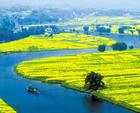